Β1.1 ΙΣΟΤΗΤΑ ΤΡΙΓΩΝΩΝ
ΥΠΕΝΘΥΜΙΣΕΙΣ – ΣΥΜΠΛΗΡΩΣΕΙΣ-ΙΣΑ ΤΡΙΓΩΝΑ
ΣΤΟΧΟΙ:
Να κατανοήσουμε ότι δύο τρίγωνα είναι ίσα, όταν με κατάλληλη μετατόπιση ή περιστροφή του ενός πάνω στο άλλο, τότε τα τρίγωνα ταυτίζονται.

Να αναφέρουμε ότι δύο τρίγωνα είναι ίσα αν και μόνο αν έχουν τις αντίστοιχες πλευρές και γωνίες τους ίσες μια προς μια.

Να διατυπώνουμε τα κριτήρια ισότητας τριγώνων.
Τι γνωρίζουμε για τα τρίγωνα;
ΚΟΡΥΦΗ
ΠΛΕΥΡΑ
ΓΩΝΙΑ
ΠΛΕΥΡΑ
ΚΟΡΥΦΗ
ΠΛΕΥΡΑ
ΚΟΡΥΦΗ
Τι γνωρίζουμε για τα τρίγωνα;
Τα Κύρια στοιχεία ενός τριγώνου  είναι:
οι πλευρές και 
οι γωνίες του.
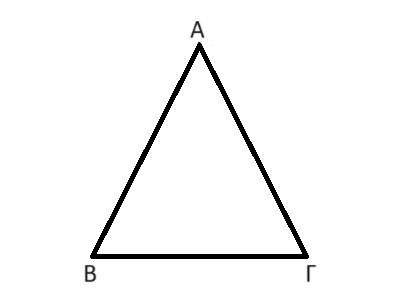 ΠΛΕΥΡΑ
ΓΩΝΙΑ
ΠΛΕΥΡΑ
ΠΛΕΥΡΑ
Τι γνωρίζουμε για τα τρίγωνα;
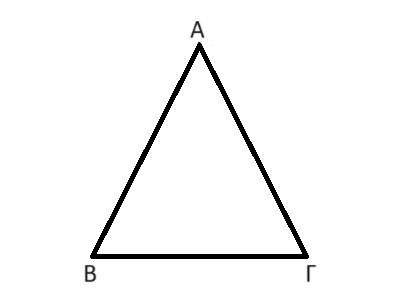 55ο
65ο
60ο
Τι γνωρίζουμε για τα τρίγωνα;
Η γωνία του τριγώνου που περιέχεται μεταξύ δύο πλευρών ονομάζεται περιεχόμενη γωνία των πλευρών αυτών.
Παράδειγμα: η περιεχόμενη γωνία των πλευρών ΑΒ και ΑΓ είναι η γωνία Α.
Οι γωνίες του τριγώνου που έχουν κορυφές τα άκρα μίας πλευράς λέγονται προσκείμενες γωνίες της πλευράς αυτής.
Παράδειγμα: οι προσκείμενες γωνίες της πλευράς ΒΓ είναι οι γωνίες Β και Γ.
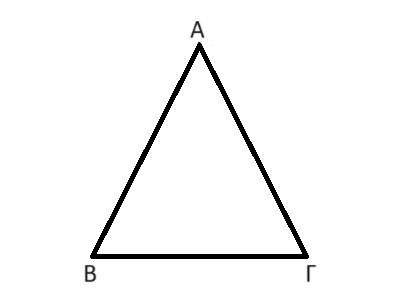 Περιεχόμενη των πλευρών  ΑΒ και ΑΓ
Προσκείμενες στην πλευρά ΒΓ
Τι γνωρίζουμε για τα τρίγωνα;
Ένα τρίγωνο, ανάλογα με το είδος των γωνιών του, ονομάζεται: 
οξυγώνιο, όταν έχει όλες τις γωνίες του οξείες.



ορθογώνιο , όταν έχει μια γωνία ορθή.



αμβλυγώνιο , όταν έχει μια γωνία αμβλεία.
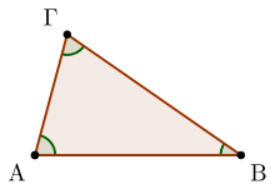 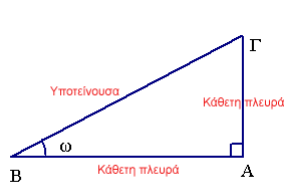 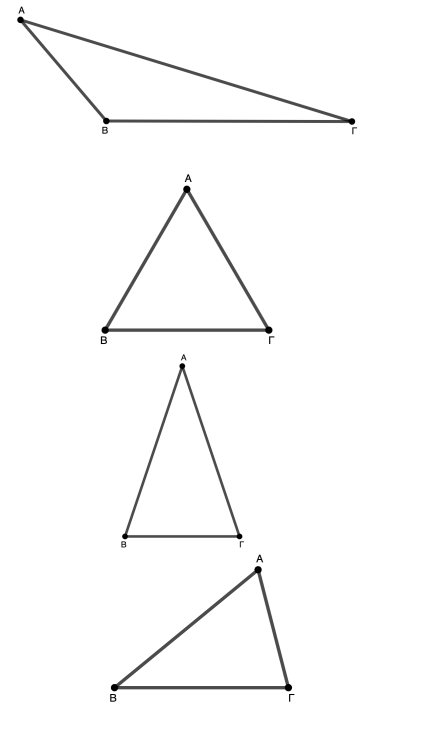 Τι γνωρίζουμε για τα τρίγωνα;
Ένα τρίγωνο, ανάλογα με τις σχέσεις που συνδέονται οι πλευρές του, ονομάζεται:
σκαληνό , όταν έχει και τις τρεις πλευρές του άνισες



ισοσκελές , όταν έχει δύο πλευρές ίσες



ισόπλευρο , όταν έχει και τις τρεις πλευρές του ίσες
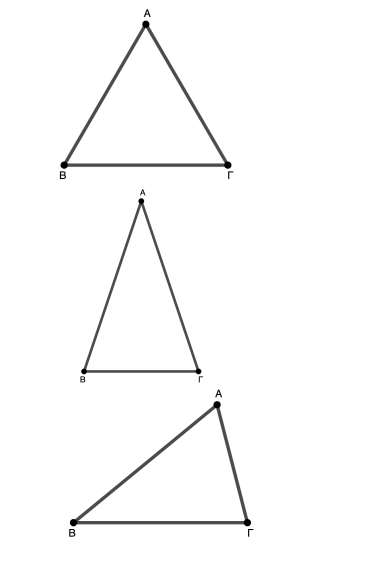 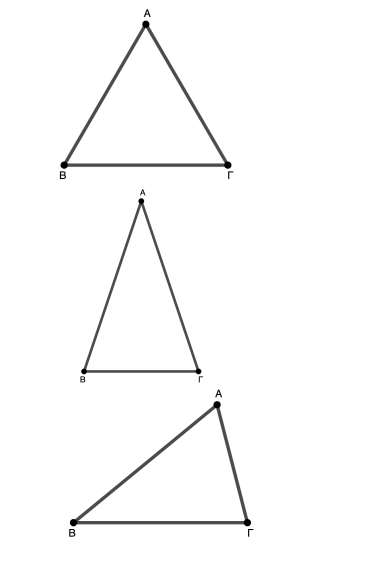 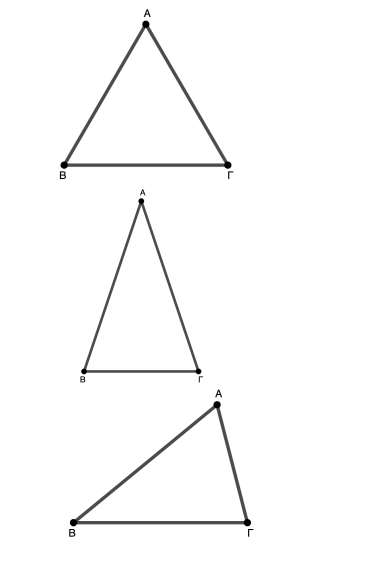 Τι γνωρίζουμε για τα τρίγωνα;
Δευτερεύοντα στοιχεία ενός τριγώνου ονομάζονται: 
οι διάμεσοι, 
οι διχοτόμοι και 
τα ύψη.

Διάμεσος ενός τριγώνου ονομάζεται το ευθύγραμμο τμήμα που ενώνει μια κορυφή του τριγώνου με το μέσο της απέναντι πλευράς. 
 ΑΜ: διάμεσος 

    Μ: μέσο
   ΒΜ=ΜΓ
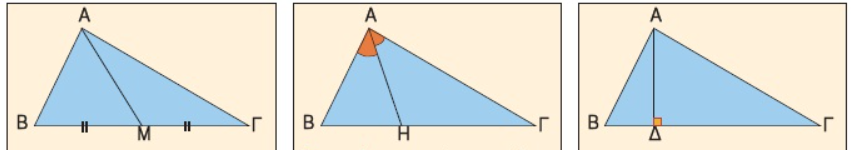 Τι γνωρίζουμε για τα τρίγωνα;
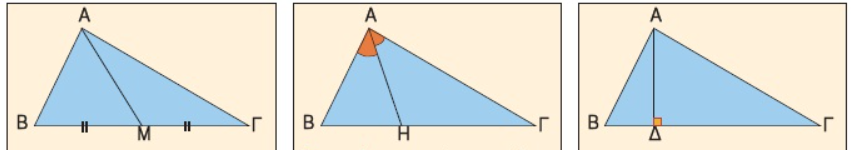 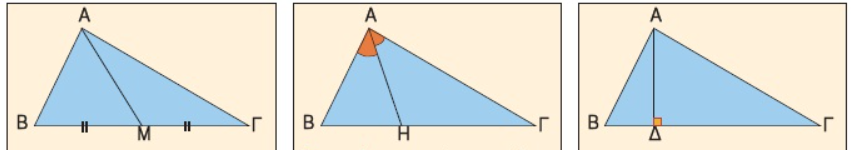 Τι γνωρίζουμε για τα τρίγωνα;
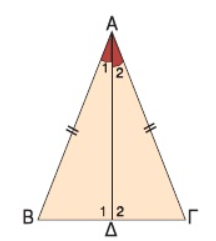 Σε κάθε ισοσκελές τρίγωνο ισχύει ότι:
Η διάμεσος που αντιστοιχεί στη βάση είναι διχοτόμος και ύψος.
Οι προσκείμενες γωνίες στη βάση ισοσκελούς τριγώνου είναι ίσες.
 
Σε κάθε ισόπλευρο τρίγωνο ισχύει ότι:
Όλες οι πλευρές και οι γωνίες του είναι ίσες.
Κάθε διάμεσος είναι διχοτόμος και ύψος.
Σχέσεις μεταξύ γωνιών
120ο
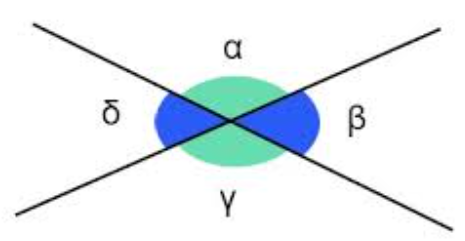 60ο
60ο
120ο
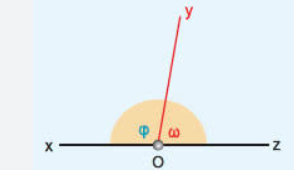 120ο
60ο
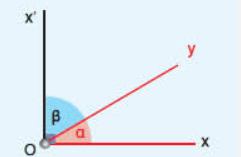 60ο
30ο
Πότε δύο τρίγωνα είναι ίσα;
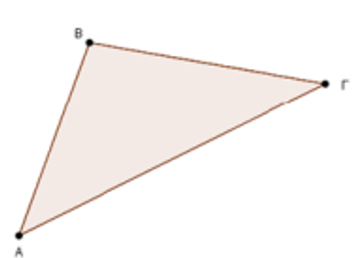 Μεταφέρετε τα τρίγωνα ΑΒΓ και ΗΖΘ στο ρυζόχαρτο.
Περιστρέψτε τα έτσι ώστε τα τρίγωνα να ταυτιστούν.


Τι παρατηρείτε;
Αν μετακινήσουμε μία κορυφή του ΗΖΘ, ώστε να συμπέσει με μία κορυφή του ΑΒΓ και στη συνέχεια το περιστρέψουμε κατάλληλα, τότε τα τρίγωνα ταυτίζονται
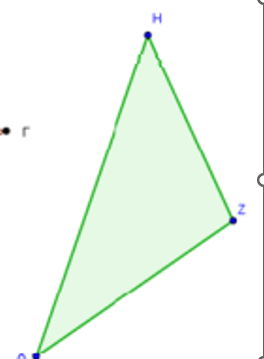 Πότε δύο τρίγωνα είναι ίσα;
Δύο τρίγωνα είναι ίσα όταν ταυτίζονται!

Πώς επιτυγχάνεται αυτό;
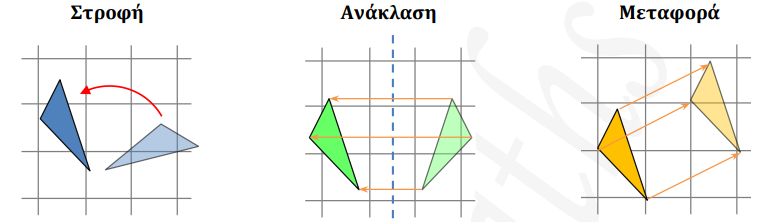 Τι σημαίνει ισότητα;
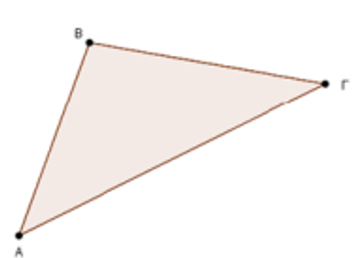 Μετράμε τα μήκη των πλευρών και τα μέτρα των γωνιών και καταγράφουμε τα αποτελέσματα στον παρακάτω πίνακα.
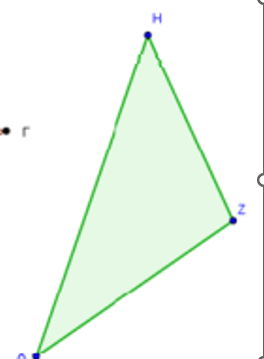 Τι συμπεραίνετε;

Δύο τρίγωνα είναι ίσα αν και μόνο αν έχουν τις αντίστοιχες πλευρές και τις αντίστοιχες γωνίες τους ίσες μία προς μια.
Τι σημαίνει ισότητα;
Τι παρατηρείτε για τις ισότητες;







Τι συμπεραίνετε;
Απέναντι από ίσες πλευρές ίσων τριγώνων βρίσκονται και ίσες γωνίες.
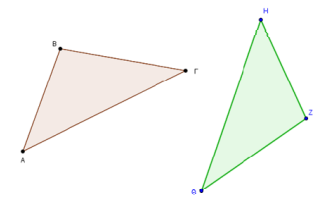 Πώς συγκρίνουμε δύο τρίγωνα;
Για να συγκρίνουμε δύο τρίγωνα μπορούμε:
Να μεταφέρουμε το ένα πάνω στο άλλο
Να τα μετρήσουμε


Είναι εύκολο να γίνουν τα παραπάνω;
 Όχι, πάντα, γιατί είτε δεν είναι εύκολη η μεταφορά τους είτε υπάρχει η περίπτωση του λάθους στις μετρήσεις
Πώς συγκρίνουμε δύο τρίγωνα;
Τι θα κάνουμε;

Πώς τελικά θα συγκρίνουμε δύο τρίγωνα;

Θα χρειάζεται πάντα να βρίσκουμε και τα 6 στοιχεία των δύο τριγώνων;

Όχι, γιατί υπάρχει μία σειρά από κανόνες που μας αποδεικνύουν την ισότητα των δύο τριγώνων. 

Τους κανόνες αυτούς τους ονομάζουμε ΚΡΙΤΗΡΙΑ ΙΣΟΤΗΤΑΣ ΤΡΙΓΩΝΩΝ
Κριτήρια Ισότητας Τριγώνων
1ο Κριτήριο Ισότητας Τριγώνων (Π-Γ-Π) 

Αν δύο τρίγωνα έχουν δύο πλευρές ίσες μία προς μία και την περιεχόμενη γωνία τους ίση, τότε είναι ίσα.
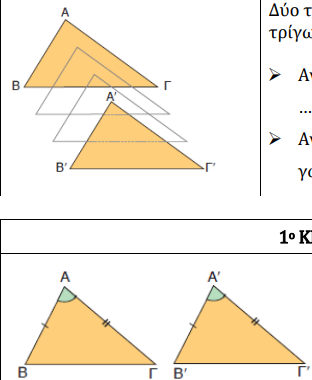 Κριτήρια Ισότητας Τριγώνων
2ο Κριτήριο Ισότητας Τριγώνων (Γ-Π-Γ)
Αν δύο τρίγωνα έχουν μία πλευρά ίση και τις προσκείμενες στην πλευρά αυτή γωνίες ίσες μία προς μία, τότε είναι ίσα.
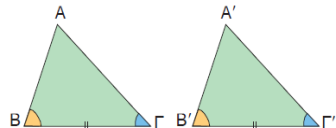 Κριτήρια Ισότητας Τριγώνων
3ο Κριτήριο Ισότητας Τριγώνων (Π-Π-Π)
Αν δύο τρίγωνα έχουν τις πλευρές τους ίσες μία προς μία, τότε είναι ίσα.
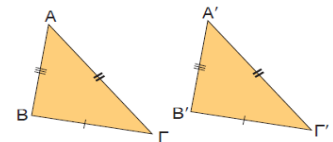